Mrs. Boshell’s Buzzworthy News
 May 6, 2024
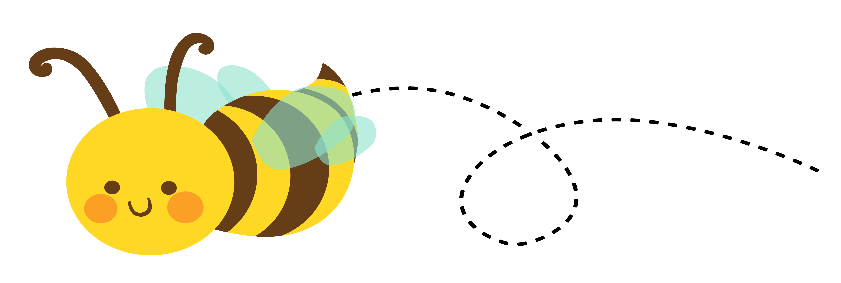 Hive Happenings
Spelling:  
Words with oi, oy, words with the same base
Reading: 
fact and opinion, author’s purpose, character, rhythm 
Grammar: 
Compound sentences
Math:
3 digit addition with and without regrouping 

Social Studies/Science: 
Sea animal research project, butterflies

Leader in Me:
Daily Private Victory
Important dates
May 6th- PES tour
May 10th- YMCA End of the Year Party
May 14th- Leadership days-11:30-12:15
May 15th- Pratt Park- behavior reward-9:30-10:15
May 20th- Liberty celebration
May 20th- 100 point club-AR celebration
May 23rd- Last Day-early dismissal
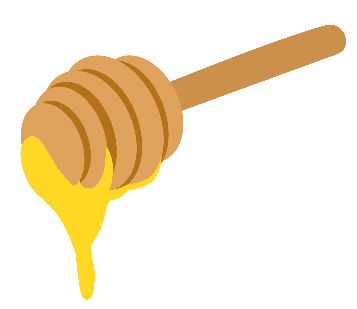 Sweet Reminders


Language Arts-
Tuesday, May 7 -5-5 reading comprehension test
Tuesday, May 7 -5-5 spelling test	

Math-
No more math grades


.
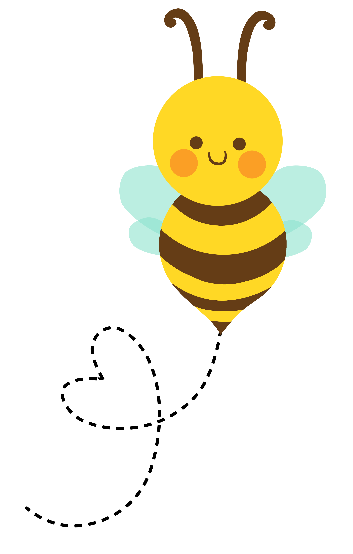 Busy Bee of the Week
No leader this week